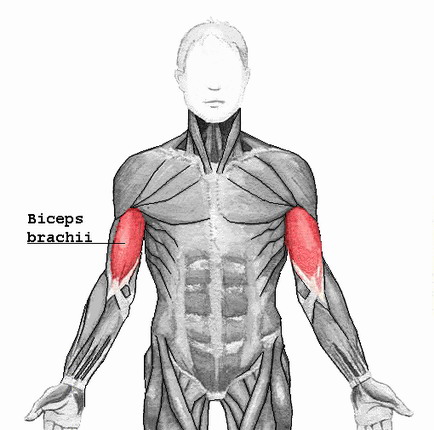 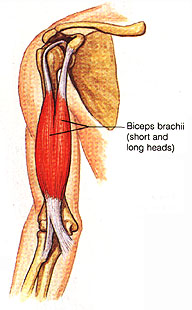 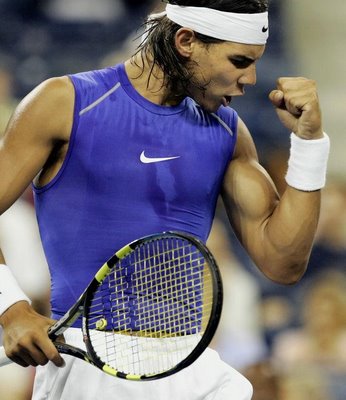 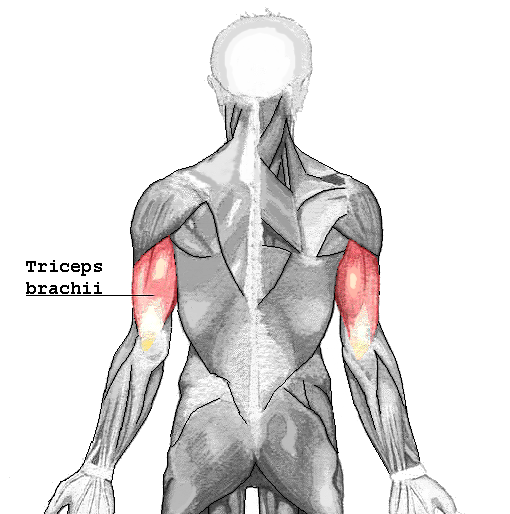 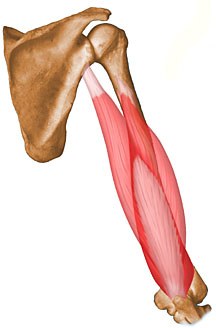 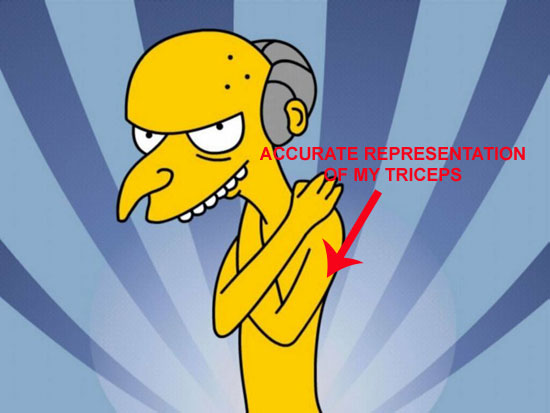 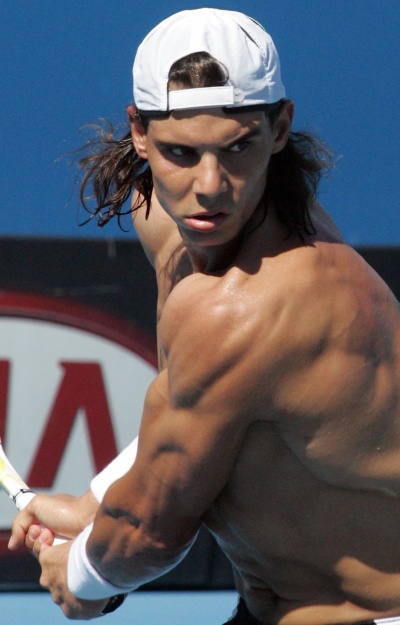 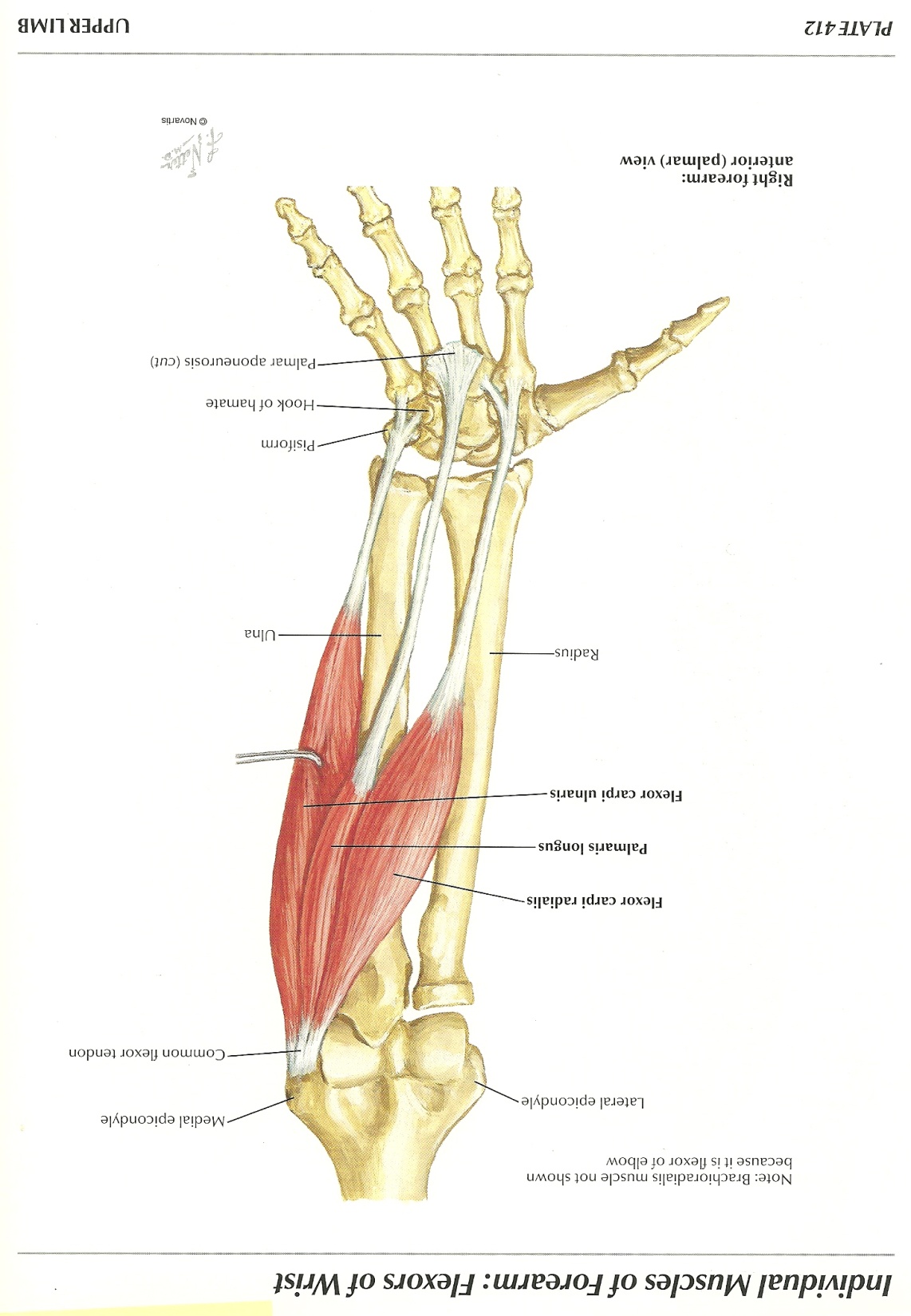 Wrist Flexors
Anterior Forearm muscles.
Tendons attach to the wrist bones or proximal metacarpals.
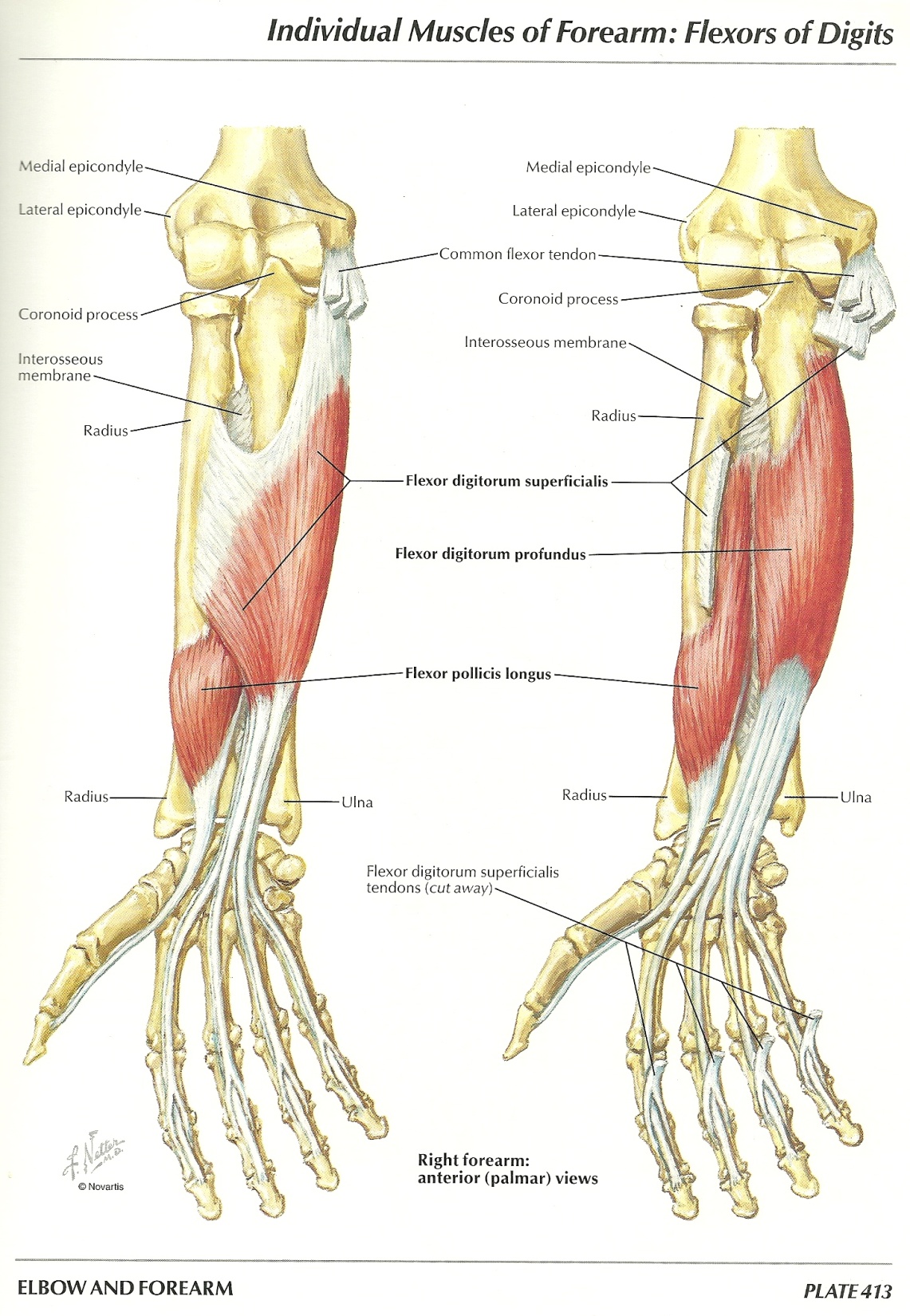 Finger Flexors
Anterior Forearm muscles.
Tendons attach to the finger bones
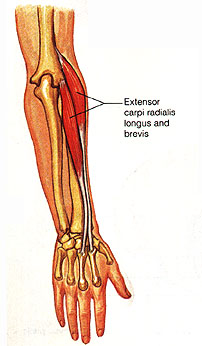 Wrist Extensors
Posterior Forearm muscles.
Tendons attach to the wrist bones or proximal metacarpals.
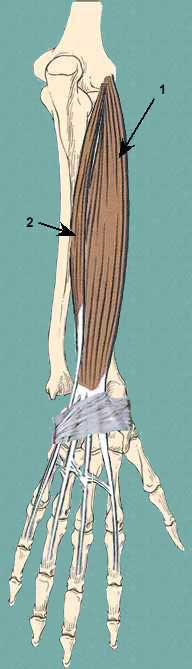 Finger Extensors
Posterior forearm muscles.
Tendons attach to the finger bones
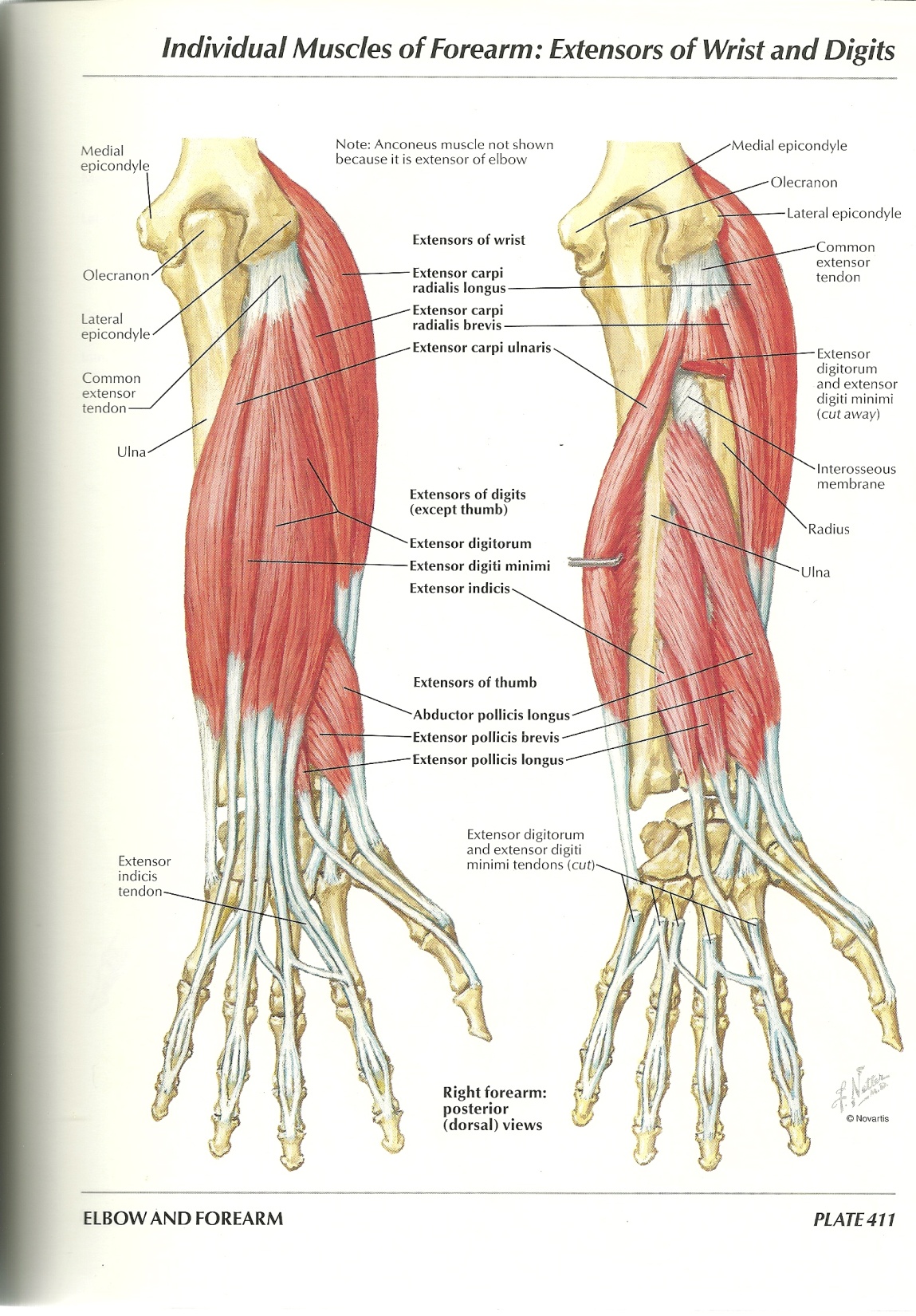 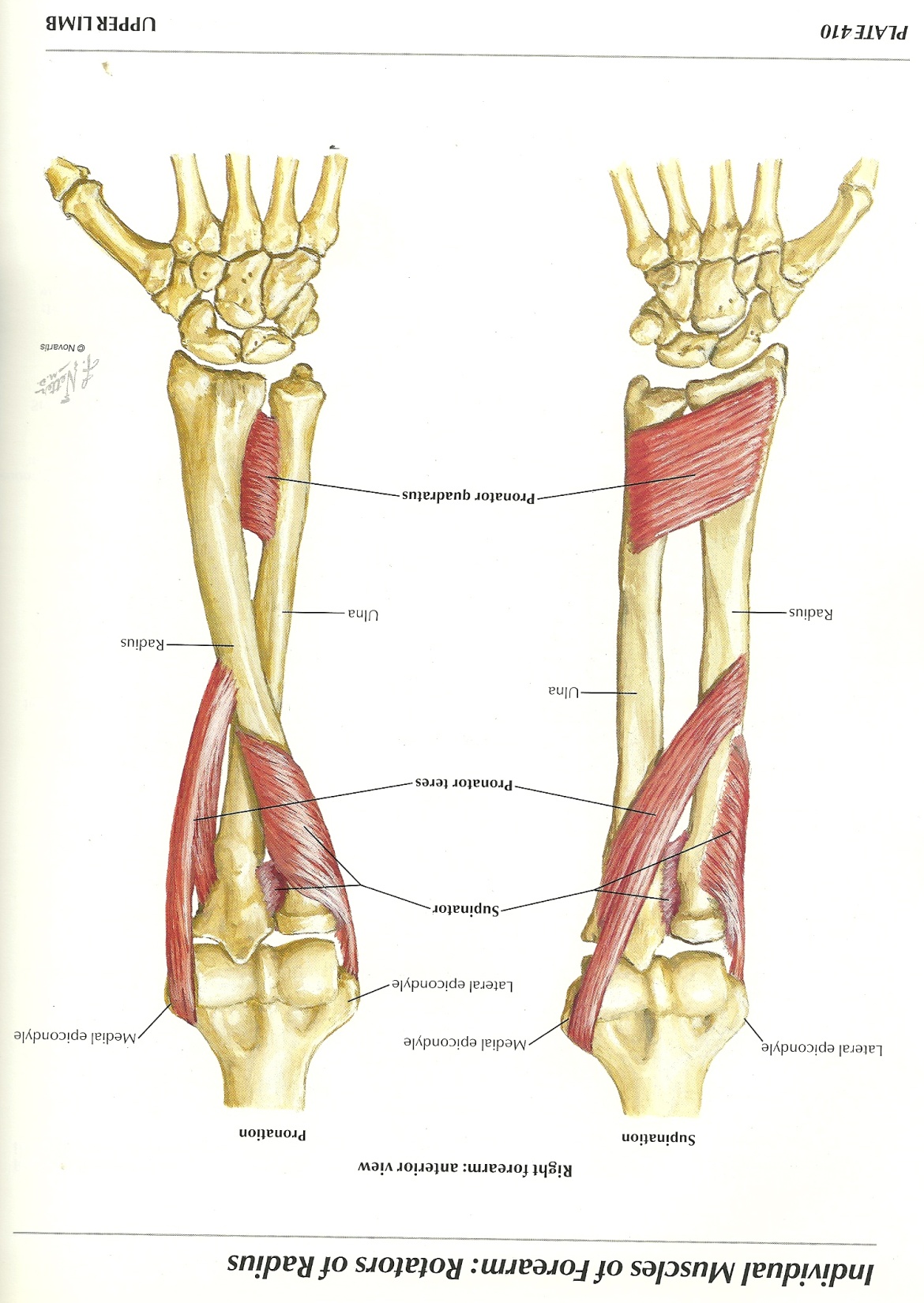 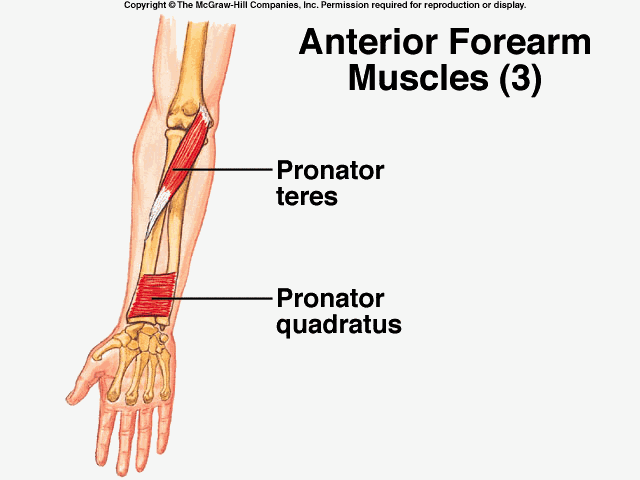 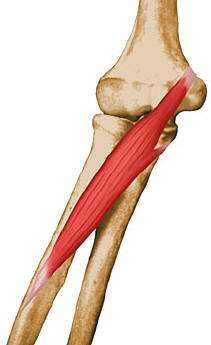